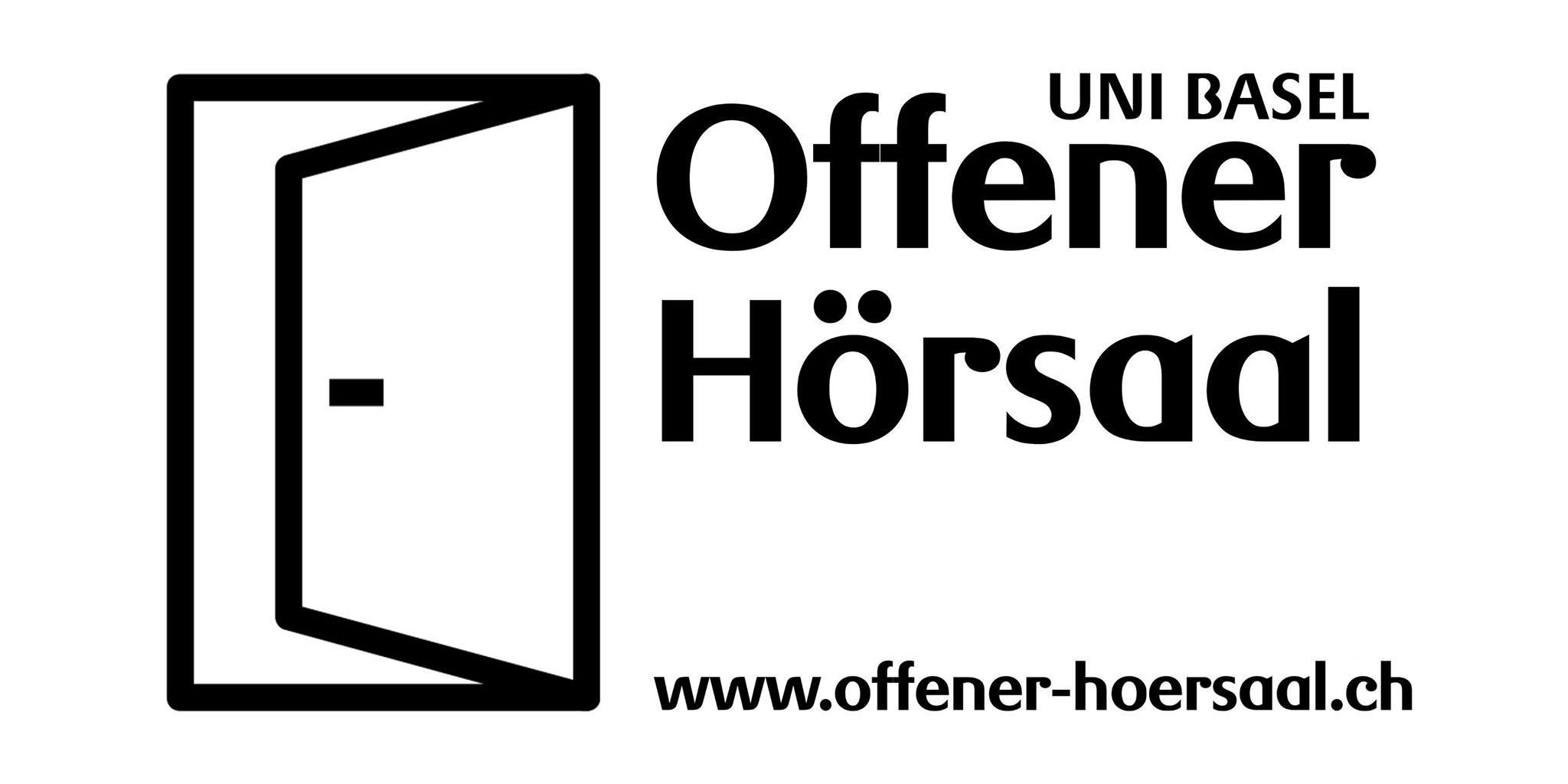 Infoveranstaltung Flucht und Studium
20. April 2022
Programm
1.) Kurze Vorstellung: Offener Hörsaal Basel

2.) Schweizerisches Asylsystem

3.) Schweizerisches Bildungssystem

4.) Universität Basel und geflüchtete Studierende

5.) Hindernisse/ Probleme

6.) Fragen
Offener Hörsaal Basel
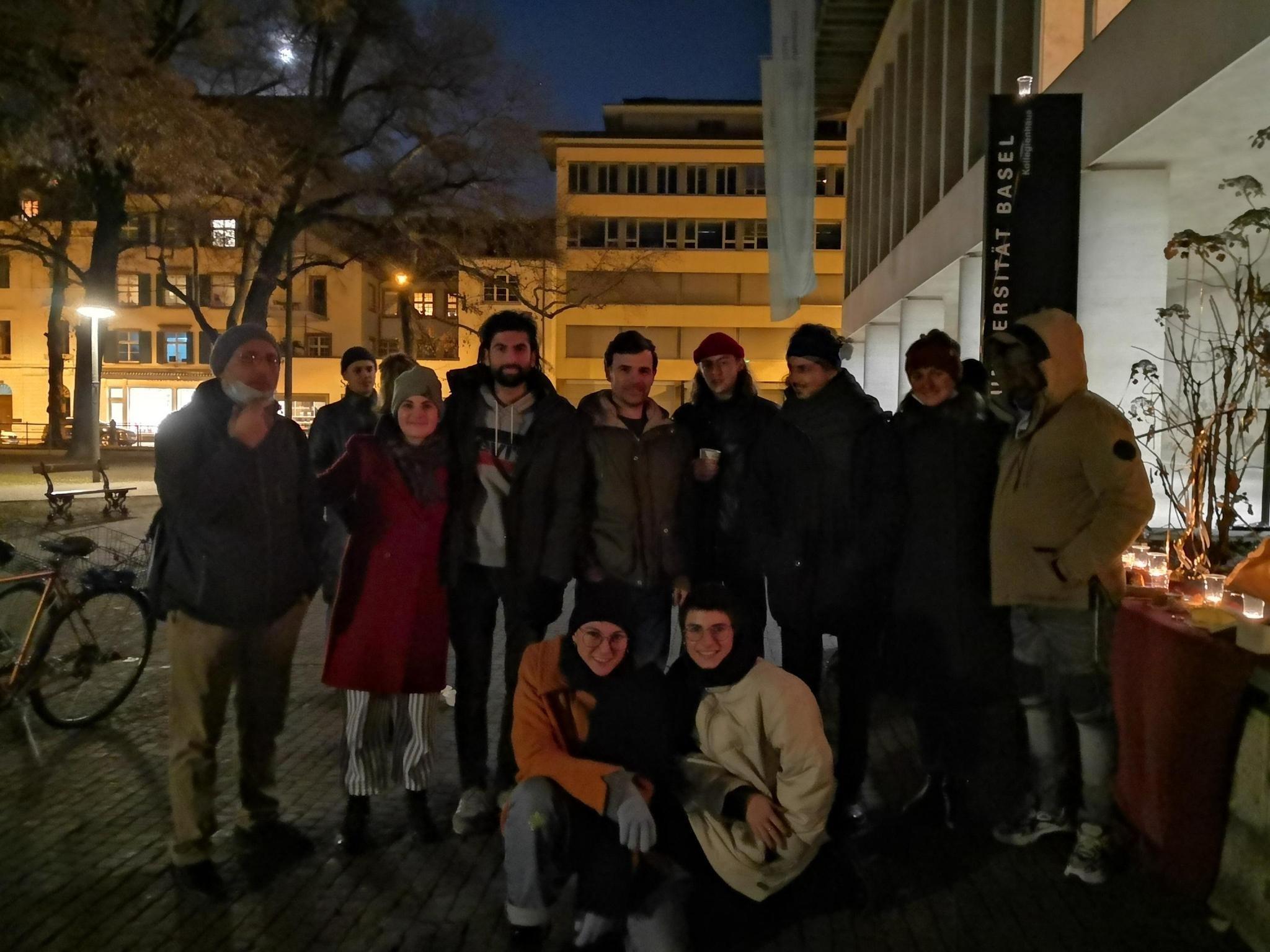 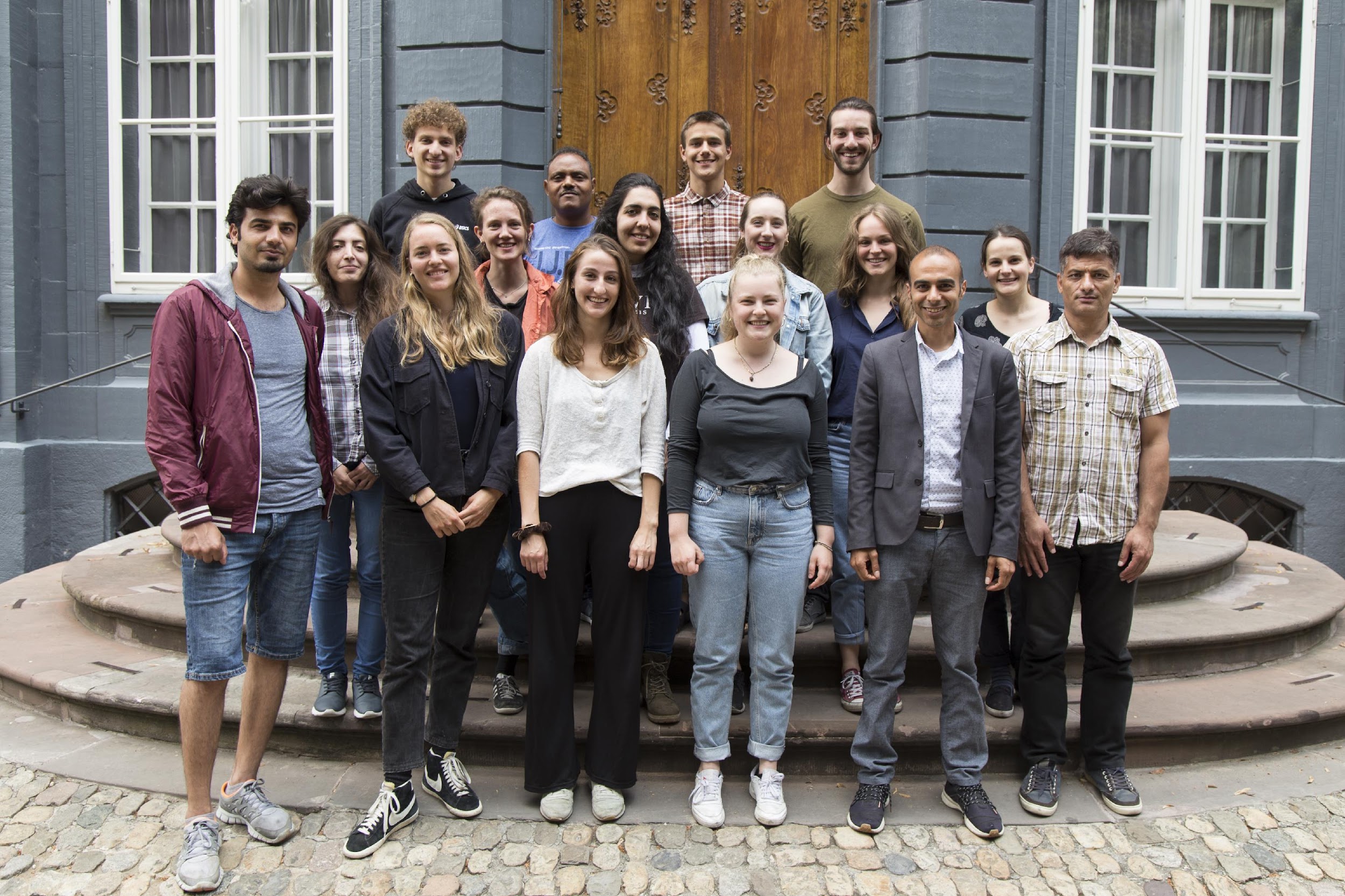 Angebot
a) Schnupperprogramm:
3 Lehrveranstaltungen an der Universität Basel als Hörer*in
1 Sprachkurs am Sprachenzentrum
Mentoringprogramm
Rahmenprogramm für sozialen Austausch

b) Unterstützung reguläres Studium:
Chancenabklärung in Zusammenarbeit mit dem Studiensekretariat
Unterstützung im Anmeldeprozess
Hilfestellung bei der Finanzierung
Informationen zu alternativen Bildungswegen in Zusammenarbeit mit der Studienberatung
Mitmachen
Du möchtest Teil davon sein? Es gibt mehrere Möglichkeiten:

Buddy
Vorstandsmitglied
Gönner:in
Mitglied

Melde dich bei uns über:
info@offener-hoersaal.ch
Instagram: offenerhoersaalbasel
Schweizerisches Asylsystem
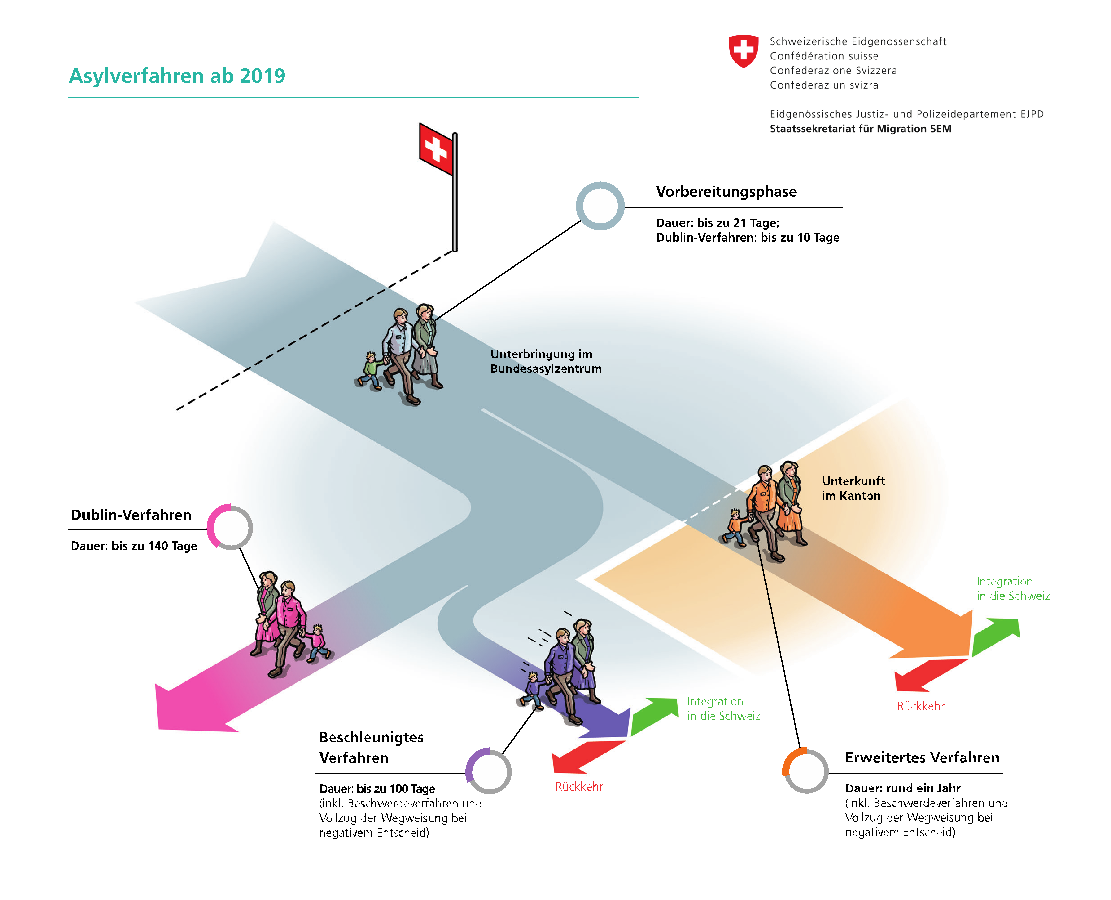 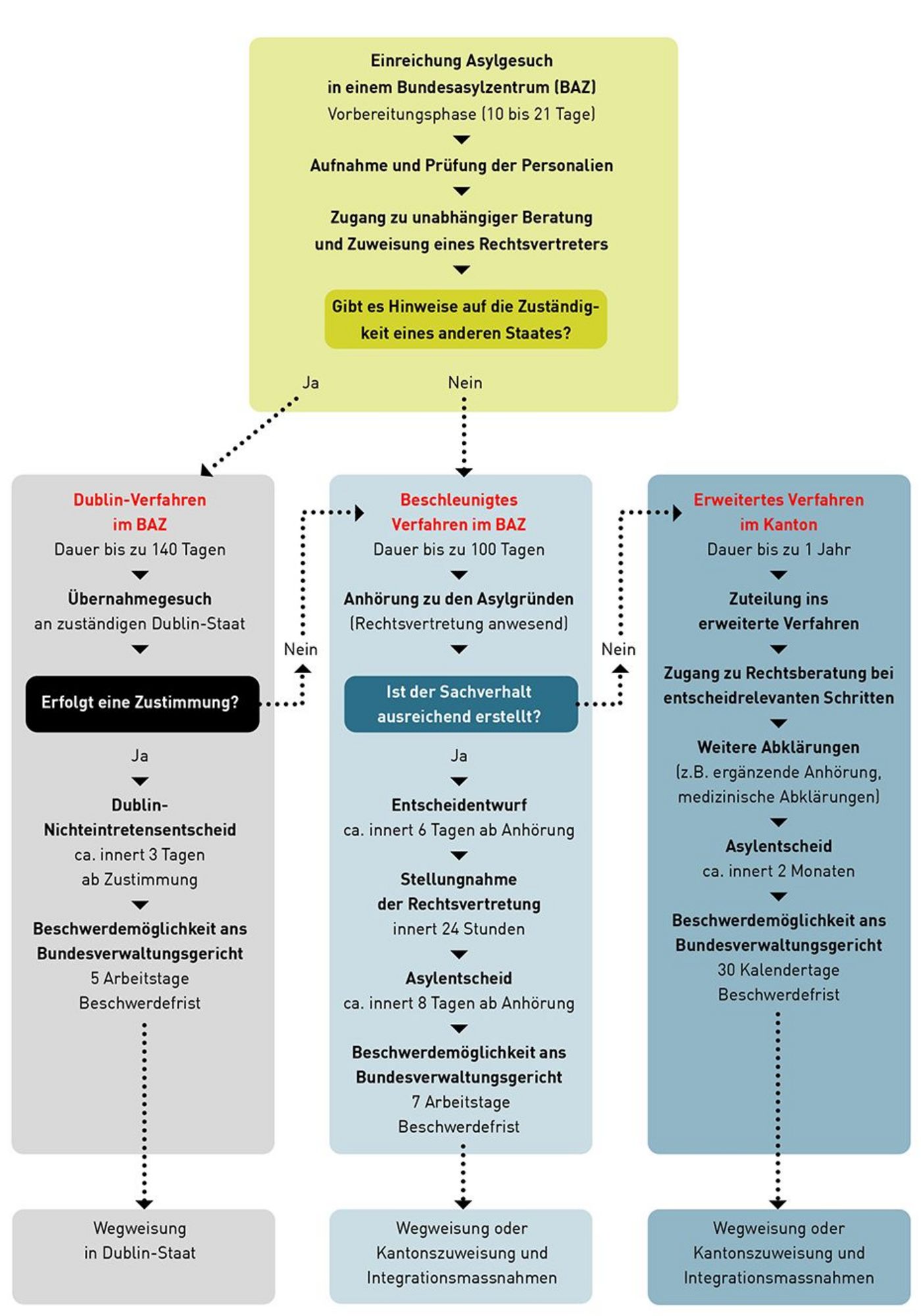 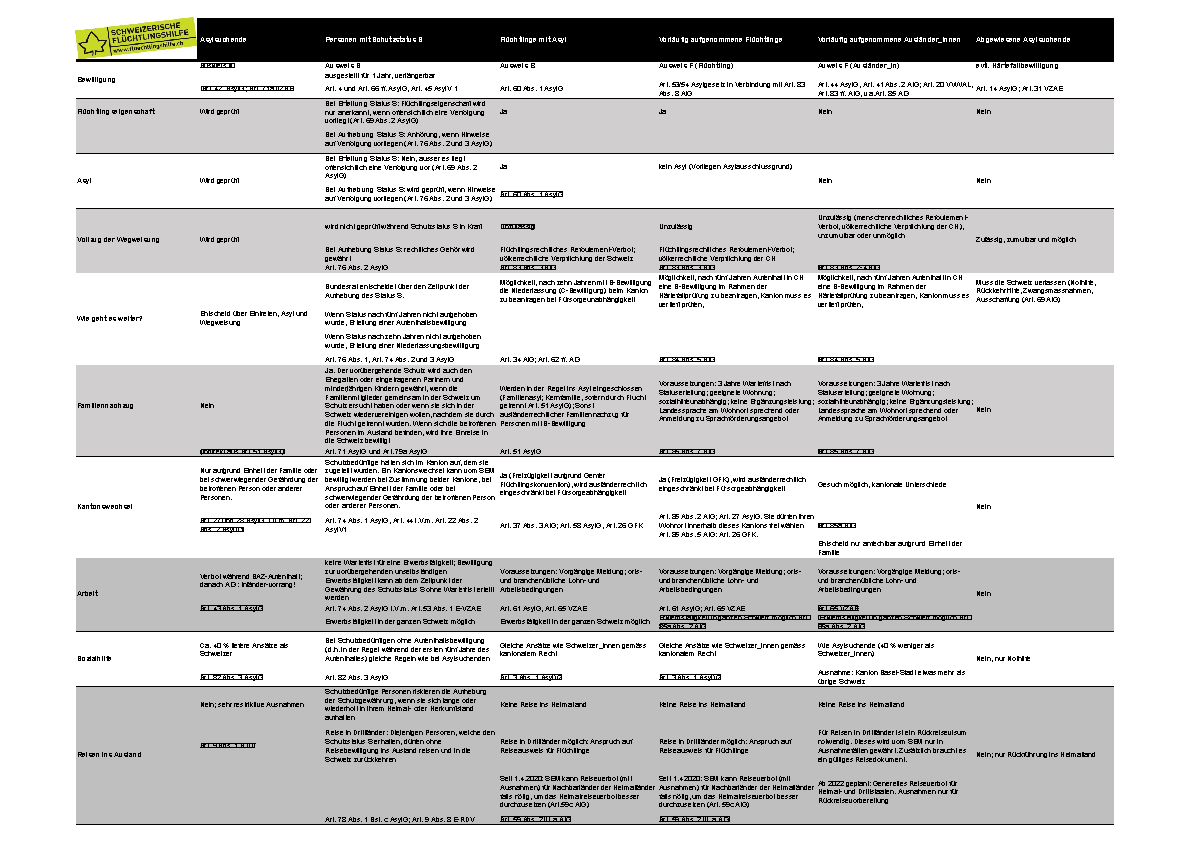 Ausweis N
Ausweis B (Flüchtling)
Ausweis F (Flüchtling)
Ausweis F (Ausländer_in)
Abgewiesen
NEU: Ausweis S
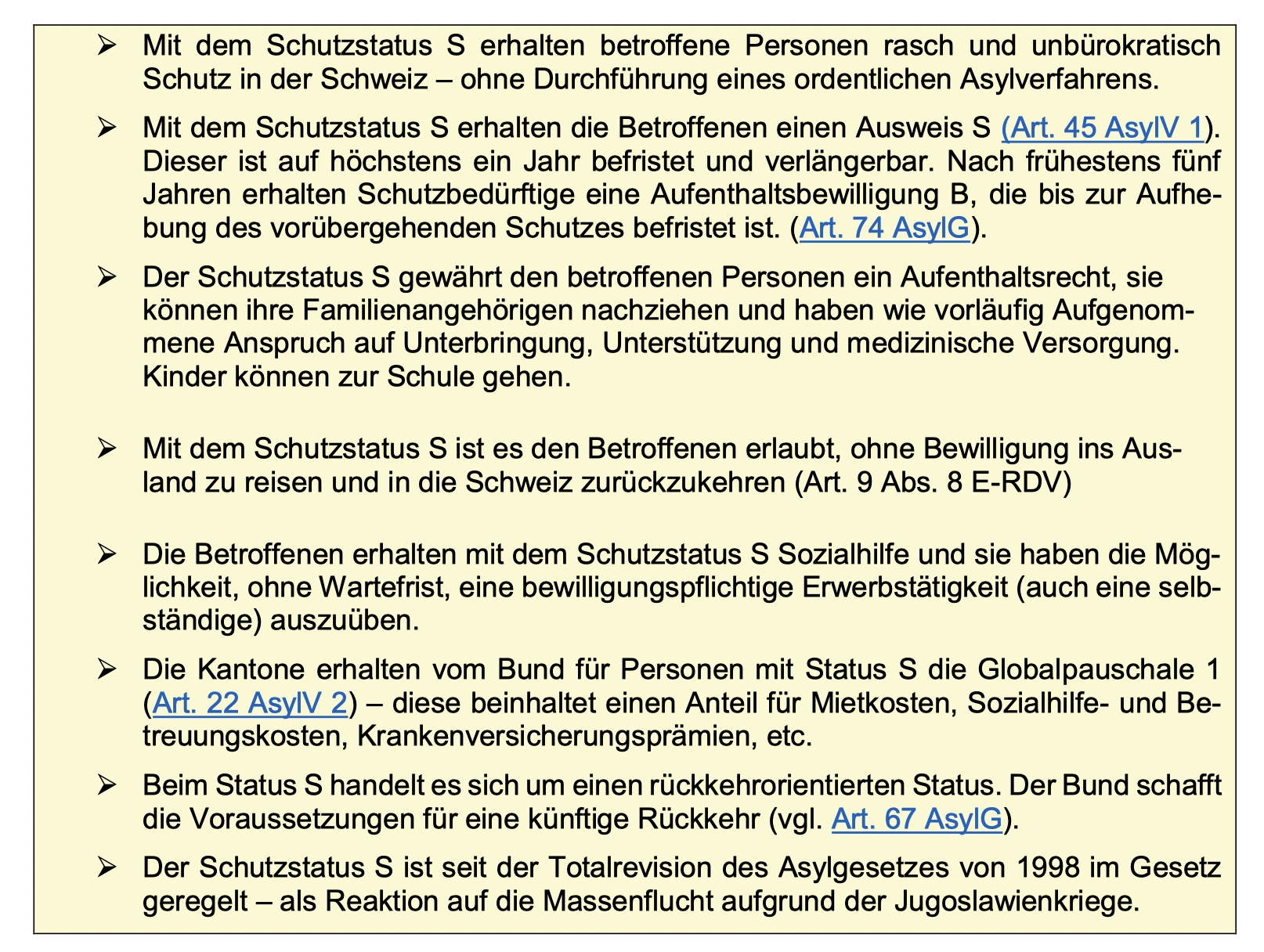 Aber:
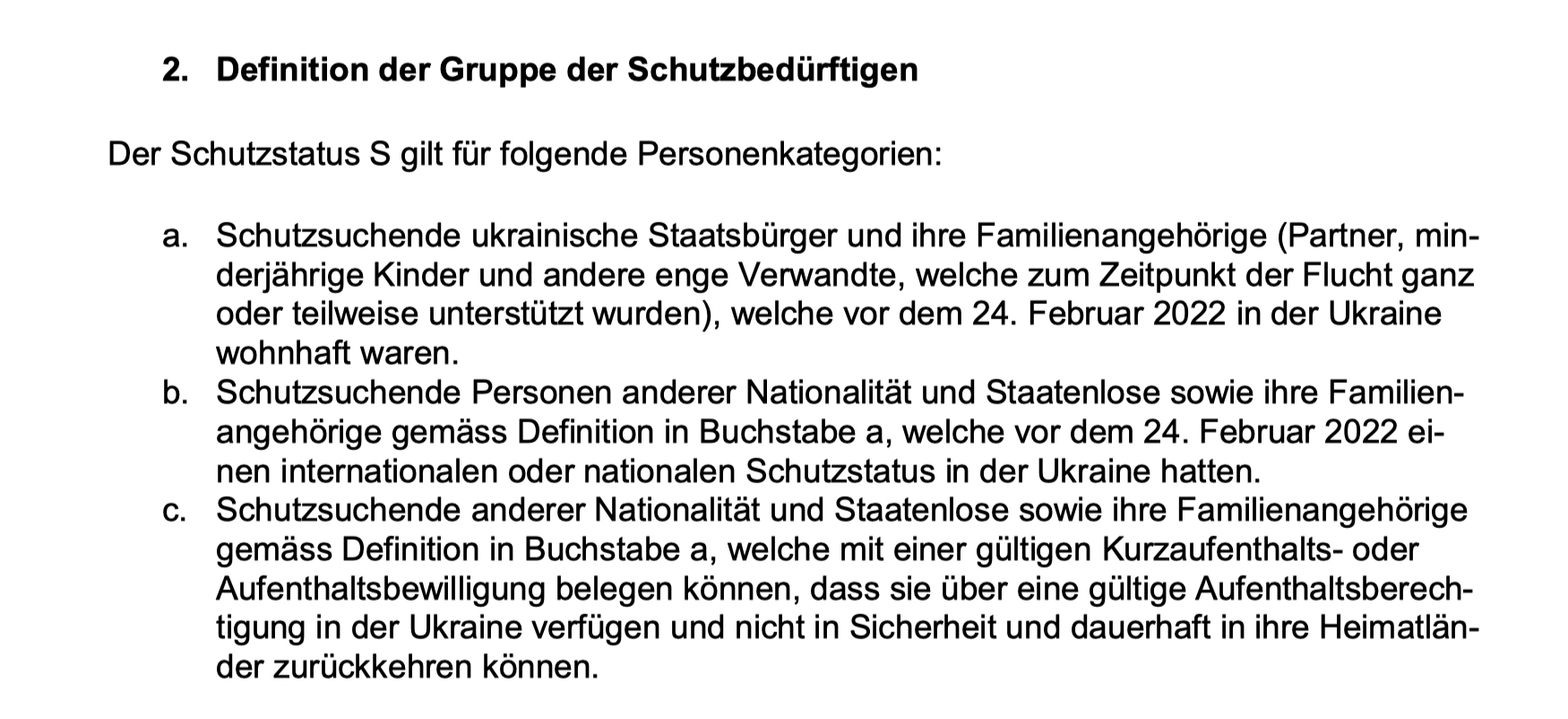 Fragen?
Schweizerisches Bildungssystem
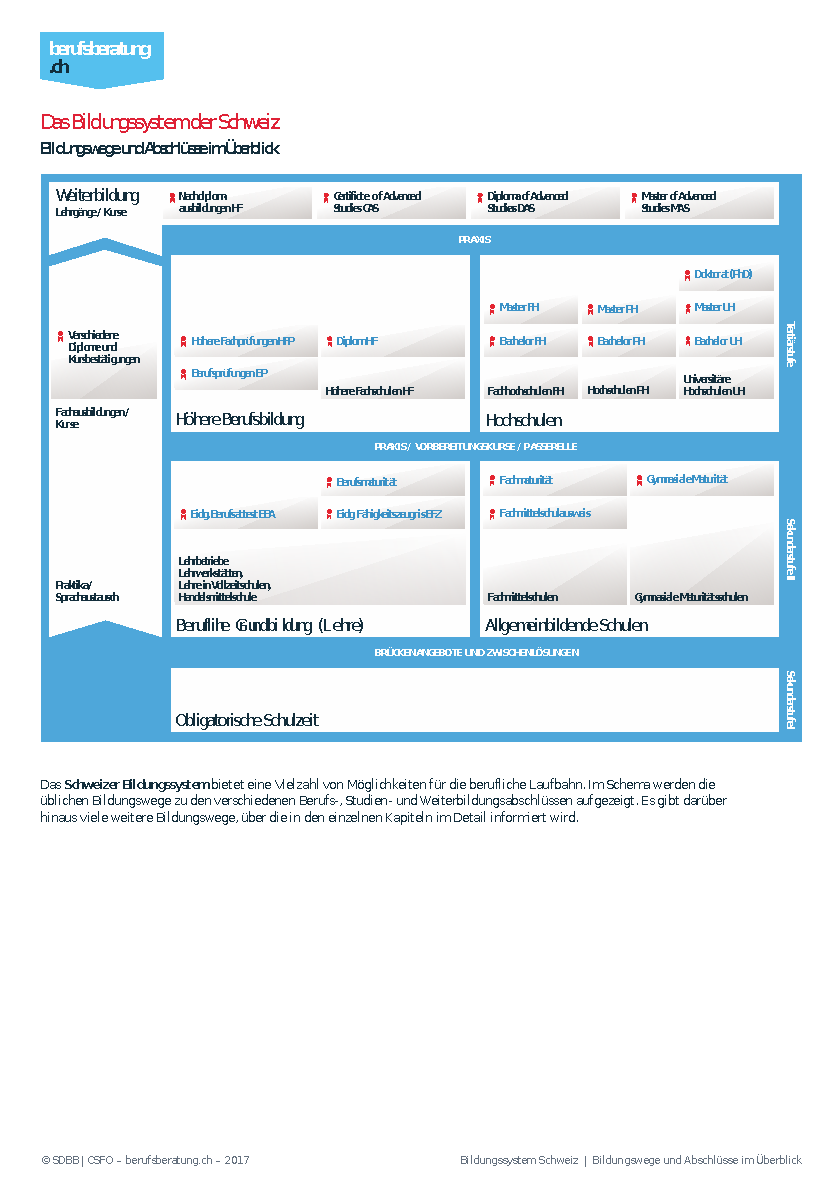 Vergleichbare Projekte
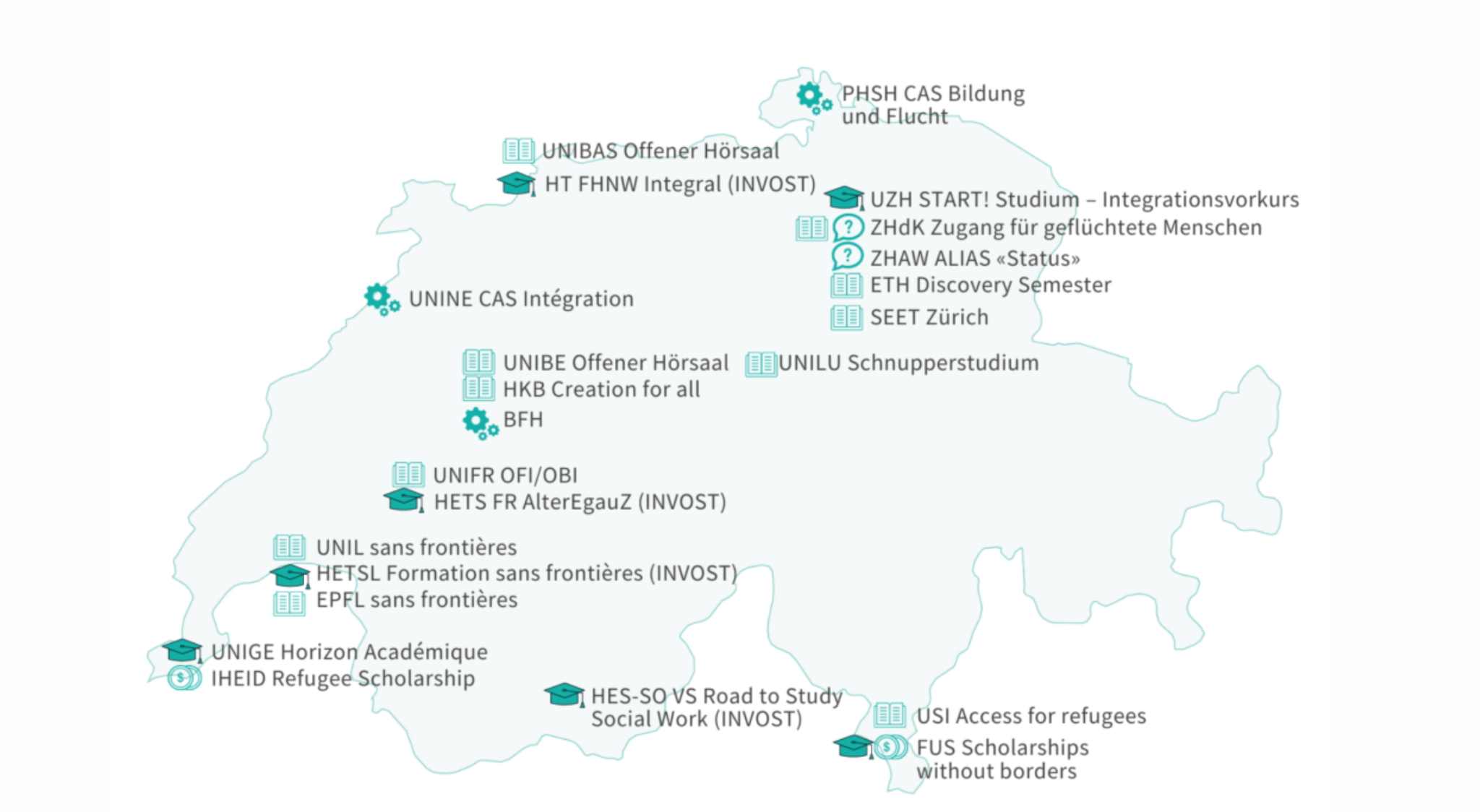 https://www.perspektiven-studium.ch/hochschulprojekte-schweiz/#60ec05883ef81
Universität Basel und Geflüchtete
Zulassung von geflüchteten Personen
Es gelten die Bedingungen von swissuniversities, diese werden von einer universitätsübergreifenden Kommission regelmässig überprüft und angepasst.

Bei der Aufnahme von Geflüchteten gelten, wie bei anderen ausländischen Personen, die Bedingungen auf der “Länderliste“.

Beispielsweise:
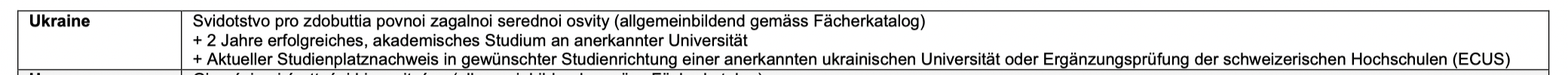 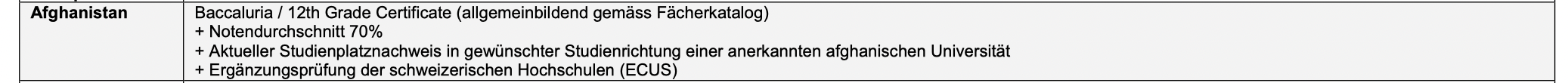 Zulassung von geflüchteten Personen
Vorgehen:
Betroffene melden sich beim Offenen Hörsaal
Erstabklärung durch das Studiensekretariat (gratis)
	->Entscheidung ist verpflichtend
Übersetzung von Dokumenten
Anmeldung (mit Gebühr)
	->Anmeldeschluss jeweils 30. April und 30. November
Start Studium
Wichtige Anlaufstellen
Studienberatung 

Student Services

Sozialberatung 

Offener Hörsaal Basel
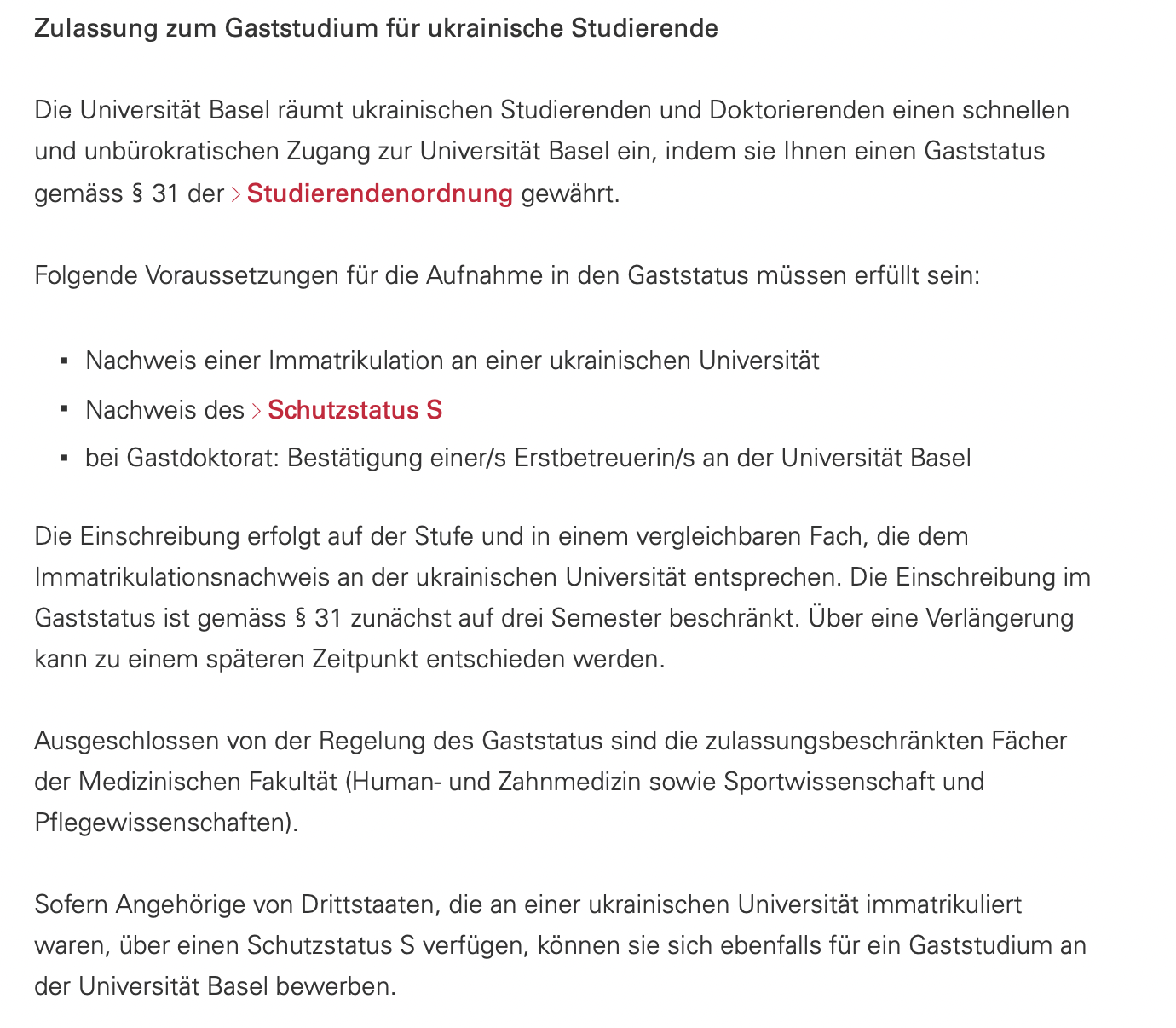 Anmeldung mit Schutzstatus S
Anlaufstelle: direkt Studiensekretariat
Anmeldeschluss für HS22: 30. April

Gaststudierende erhalten gratis Sprachkurse am Sprachenzentrum (evt. sind Sprachkurse für Gaststudierende (mit Status S) bereits vorher vorhanden)

Angebot von Offener Hörsaal:
-Buddyprogramm (mit SKUBA)
-Ausleihe von elektronischen Geräten
-anderweitige Unterstützung
Hindernisse/Probleme
Finanzierung!
Sozialberatung der Uni Basel-> für Personen mit Schutzstatus S werden Stipendien ausbezahlt
Es gibt Stipendien, welche auch für Personen mit Status B und F offen stehen. -> Sozialberatung
Für Personen mit N-Status sind nicht Stipendienberechtigt

Schutzstatus S:
Für das Gaststudium ist eine Immatrikulation notwendig, d.h. Maturant:innen sind nicht zugelassen!
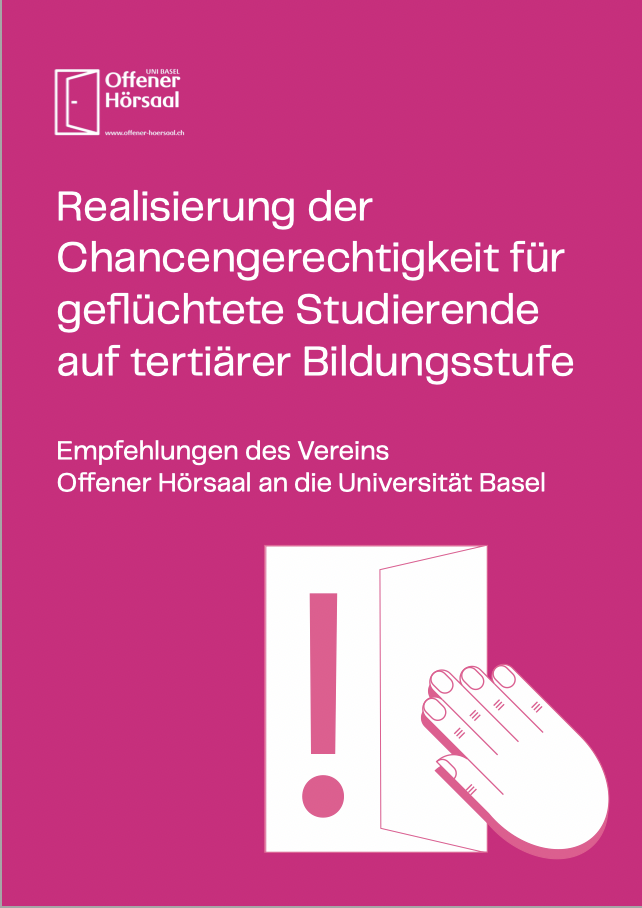 Hindernisse/Probleme
Strukturelle Probleme
Chancengerechtigkeit im Zugang zu höherer Bildung
Umdenken auf volkswirtschaftlichen Ebene
Problem der Dequalifizierung

Hindernisse
Finanzielle Hürden
Anerkennung ausländischer Vorbildungsausweise
Zugang zu Informationen
Hindernisse/Probleme
Lösungen auf Hochschulebene
Anpassung des Zulassungsverfahrens (z.B. Fachprüfung)
Erleichterter Zugang zu Informationen
Abbau von finanziellen Hürden

Unterstützung auf Vereinsebene
Anerkennung des Offenen Hörsaals
Unibas-Account und Studierendenausweis
Virtuelle Kreditpunkte
Langfristige Finanzierung
Fragen?
Hilfreiche Webseiten
https://www.offener-hoersaal.ch
https://www.perspektiven-studium.ch
https://www.fluechtlingshilfe.ch
https://www.unibas.ch/de/Aktuell/Ukraine.html
https://www.unibas.ch/de/Studium/Bewerbung-Zulassung/Anmeldung/Bachelorstudium-mit-auslaendischem-Vorbildungsausweis.html